Thứ tư ngày 30 tháng 3 năm 2022
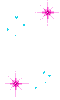 TIẾNG VIỆT
ÔN TẬP GIỮA HỌC KÌ II (tiết 4)
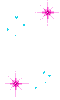 Trang 97
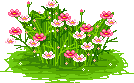 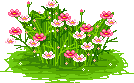 Thứ  tư ngày 30  tháng 3 năm 2022
                                 Tiếng Việt
 Ôn tập giữa học kỳ II (Tiết 4)
Bài 1: Ghi lại các từ ngữ đã học trong tiết mở rộng vốn từ theo chủ điểm:
Người ta là hoa đất
Vẻ đẹp muôn màu
Những người quả cảm
M: tươi đẹp
M: tài giỏi
M: dũng cảm
Thành ngữ, tục ngữ
Chủ điểm
Từ ngữ
- Tài năng, tài giỏi, tài ba, tài trí, tài hoa, tài nghệ, tài đức...
Người ta là hoa đất
- Người ta là hoa đất
- Chuông có đánh mới kêu
    Đèn có khêu mới tỏ.
- Những hoạt động có lợi cho sức khỏe: tập thể dục, đi bộ, chơi thể thao, an dưỡng, nghỉ mát, du lịch, giải trí..
- Ăn được ngủ được là tiên
Không ăn, không ngủ mất
 tiền thêm lo.
- Những đặc điểm của một cơ thể khỏe mạnh: vạm vỡ, lực lưỡng, săn chắc, dẻo dai, nhanh nhẹn, cân đối...
- Khỏe như voi
-Thể hiện vẻ đẹp bên ngoài của con người: xinh xinh, tươi tắn, yểu điệu, rực rỡ, thướt tha, điệu đà, lộng lẫy.
Vẻ đẹp muôn màu
- Mặt tươi như hoa
Thành ngữ, tục ngữ
Chủ điểm
Từ ngữ
- Thể hiện vẻ đẹp tâm hồn, tính cách của con người: thùy mị, dịu dàng, hiền dịu, đằm thắm, đôn hậu, cương trực, tế nhị, ngay thẳng..
Tốt gỗ hơn tốt nước sơn
Cái nết đánh chết cái đẹp
- Thể hiện vẻ đẹp của thiên nhiên, cảnh vật: tươi đẹp, sặc sỡ, huy hoàng, tráng lệ, diễm lệ, hùng vĩ, hoành tráng...
- Thể hiện vẻ đẹp cả thiên nhiên, cảnh vật, con người: lộng lẫy, rực rỡ, đẹp đẽ,…
Thành ngữ, tục ngữ
Chủ điểm
Từ ngữ
- Từ miêu tả mức độ cao của cái đẹp: đẹp như tiên, đẹp tuyệt trần, đẹp mê hồn,…
- Dũng cảm, anh dũng, anh hùng, can đảm, quả cảm, can trường, gan góc, gan lì, bạo gan...
Những người quả   cảm
- Gan vàng dạ sắt
- Vào sinh ra tử.
- Tinh thần dũng cảm, dũng cảm nhận khuyết điểm, hành động dũng cảm...
Bài 3: Chọn từ thích hợp trong ngoặc đơn điền vào chỗ trống.
tài đức
– Một người ................ .... vẹn toàn.
- Nét chạm trổ...............
- Phát hiện và bồi dưỡng những .................. trẻ.
( tài năng, tài đức, tài hoa)
tài hoa
tài năng
( đẹp trời, đẹp đẽ, đẹp mắt)
đẹp mắt
b) – Ghi nhiều bàn thắng..........
 Một ngày...................
 Những kỉ niệm...............
đẹp trời
đẹp đẽ
dũng sĩ
( dũng khí, dũng sĩ, dũng cảm)
c) – Một ..................... diệt xe tăng.
 Có ....... .. . ...... đấu tranh.
 ................   nhận khuyết điểm.
dũng khí
Dũng cảm
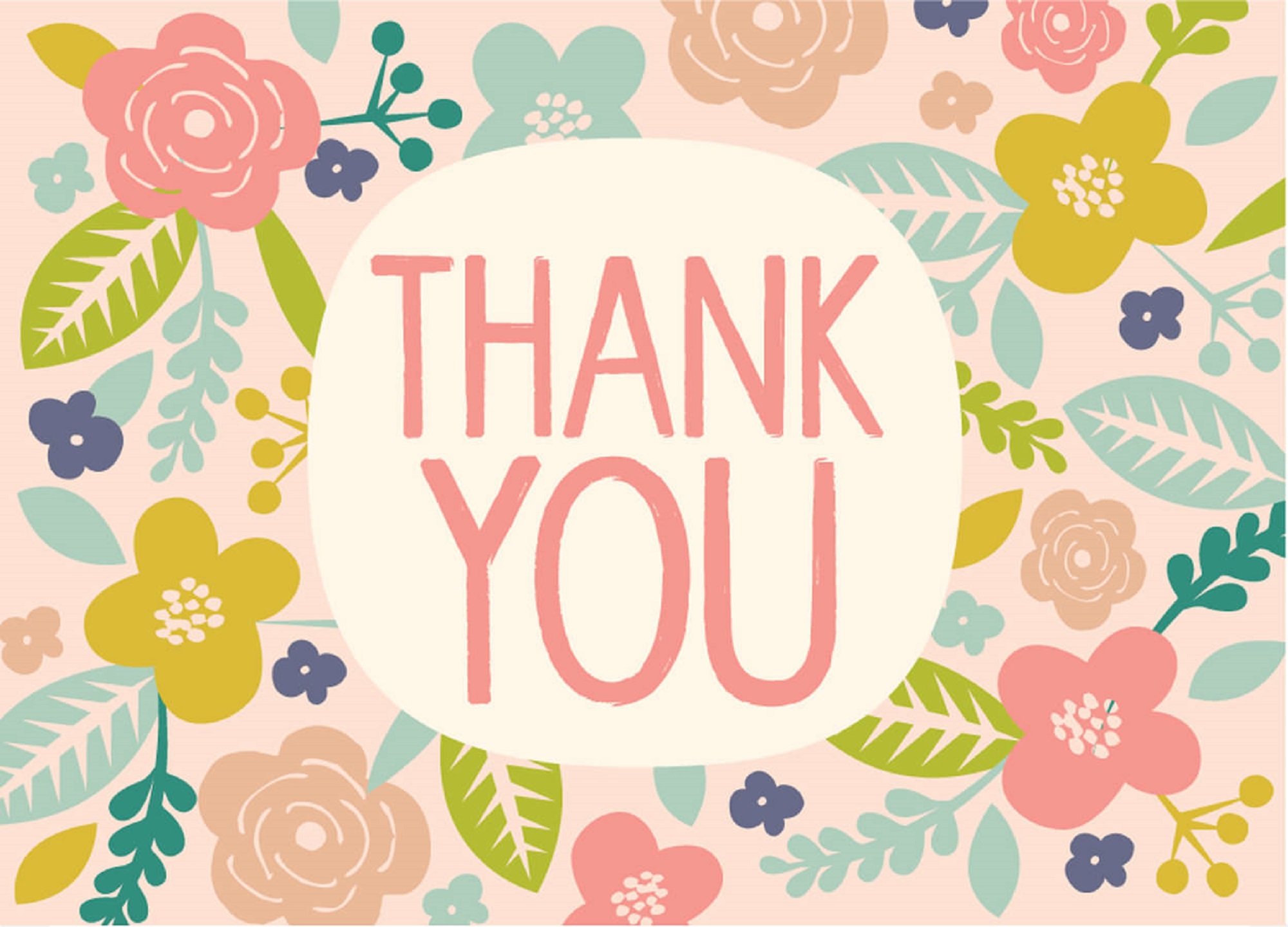